Intro to DMSC STAP
April 17, 2024
2024-04-17
Charge
We would like feedback and advice on the following topics:
 How are we doing? What can we do better? 
 Can we mitigate risks by making use of staff at other facilities? (only Greg & Andrew (& Fredrik) have worked at other facilities)
 Steady-State-Operations review report
 ECDC and data format. An update on latest progress will be given?
 Opportunities at new location and how to balance ‘academic research’ with moving ESS forward
 What is your thoughts about your role? And how should we do this next time? 

Any burning questions from yesterday?
2024-04-17
New location and interface to DK stakeholders
Offices well received, the food and commute less so
Have quarterly meetings with ministry and university management

Continue to have university workshops

Local DTU ‘ESS’ persons actively invite us for events

Started to (slightly) push for university affiliations for IDSes

We see an increase in student projects
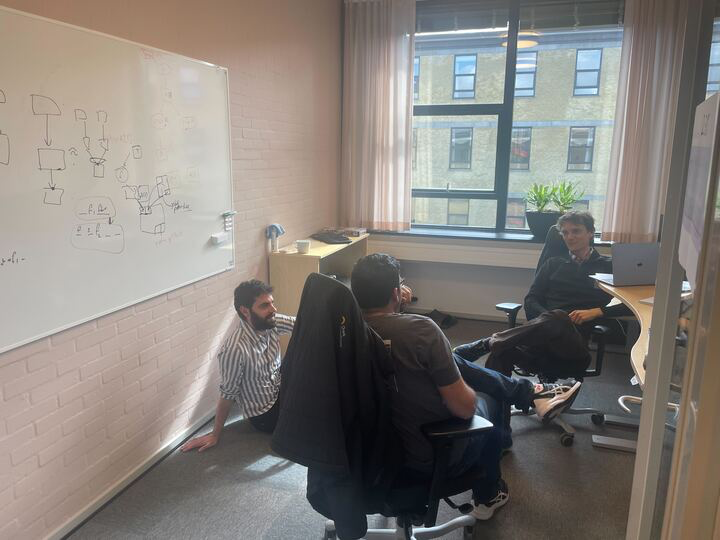 2024-04-17
ECDC
The group has been through a longer phase of uncertainty
Organisation
Matt is Acting Line Manager for ECDC-SE
Fredrik is Line Manager for ECDC-DK

Morten & Matt are technical leads

Anders P is WP leader

Moved ECDC staff who lives in Sweden to Swedish contracts (Matt & Jonas)
Data format

Mutual understanding about data format is improving:
chexus: interface testing
Opportunity to add File Reader to end-to-end test at YMIR

Should FileWriter be moved to scipp (where there also is NeXUS experience)? A similar setup is used at ESRF.
2024-04-17
ECDC interfaces
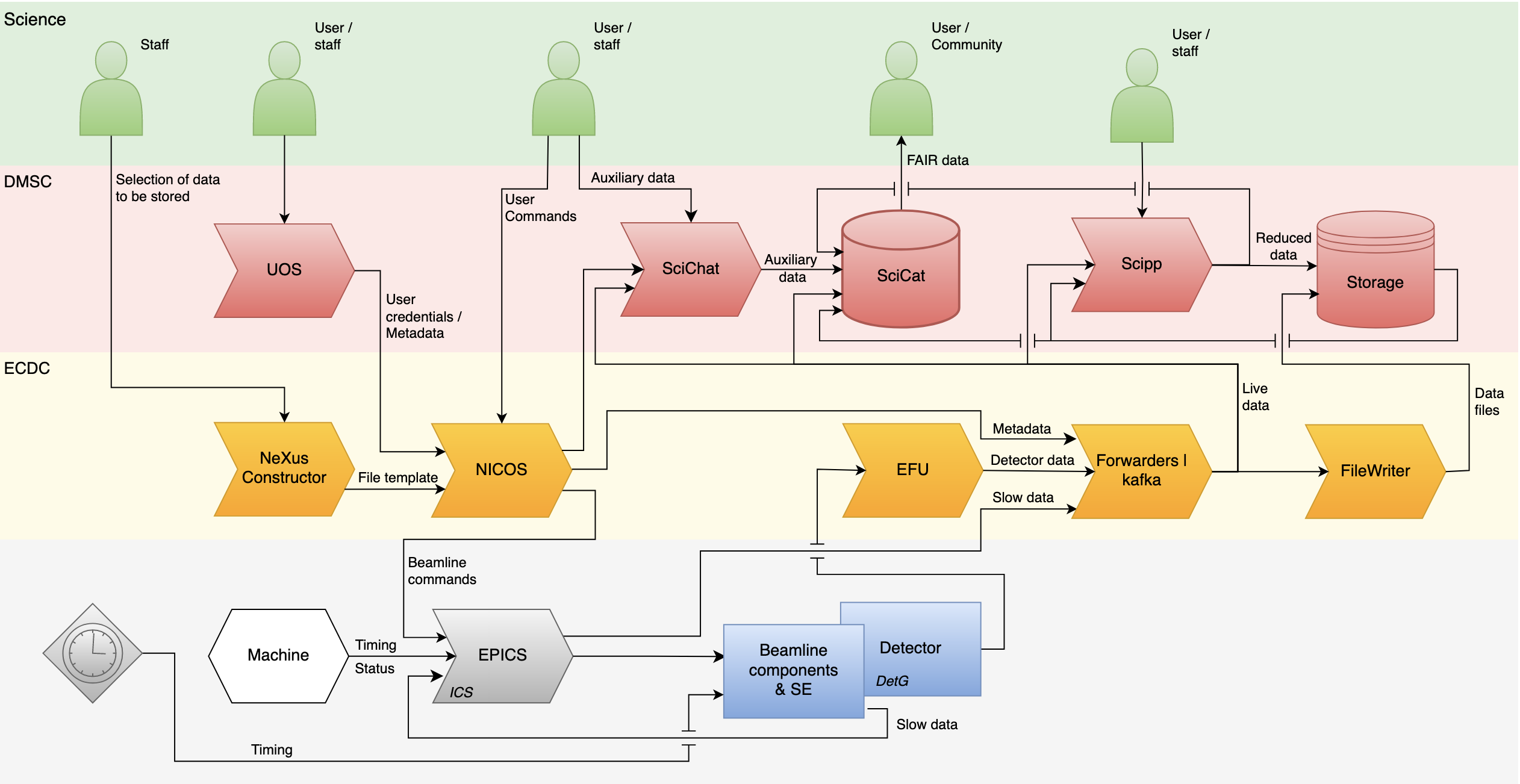 2024-04-17
Staffing (presented for SSO review)
Now
SSO 2028
Administration
Mng, Admin, and staff support
Admin (4)
Admin (4)
Data Systems & Technologies
Storage and computing infrastructure, Less staff will be needed in 2028
DST (12)
DST (5/8)
DST
Scientific Information Management Systems
User office, data catalogue, data curation. Likely too small!
SIMS (5)
SIMS (7)
Data Reduction, Analysis, and Modelling
Data reduction, modelling, and simulations software. 

Support to instrument teams with instrument simulations
DRAM (14)
DRAM (21)
Instrument Data Scientists
1 FTE / instrument
Hands-on support for analysis and modelling. Research activities. University collaborations.
IDS (5/6)
IDS (16)
6
Staffing (presented for SSO review)
Now
SSO 2028
Administration
Mng, Admin, and staff support
Admin (4)
Admin (4)
Data Systems & Technologies
Storage and computing infrastructure, Less staff will be needed in 2028
DST (12)
DST (5/8)
DST
Scientific Information Management Systems
SIMS (5)
SIMS (7)
Data Reduction, Analysis, and Modelling
DRAM (14)
DRAM (21)
Scientific roles
Instrument Data Scientists
IDS (5/6)
IDS (16)
7
Two overlapping scientists groups
Scope
Data reduction
Data analysis
Materials modelling
Instrument simulations
Data science
Requirements, feedback
User support

Research collaboration with universities and other research institutes
Software development
From presentation for council
Software solutions
8
Summer school
Planning a new one for this year
Planning new summer school this year

Lead-organizer: Mads

Strong support from Science Director
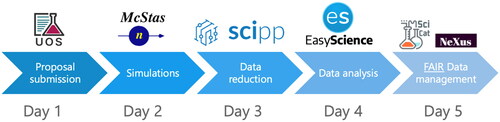 2024-04-17